М. ПришвинОхота за бабочкой
( проверочное тестирование по внеклассному чтению)



                                                                                                              МОУ гимназия № 9
                                                                                                          г. Комсомольска-на- Амуре
                                                                                                                           Сердюк А.В.
Главного героя произведения звали:
1) Мурка                     
  2) Жулька
  3) Жмулька
  4) Белка
5) Стрелка
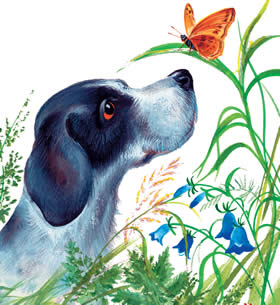 Какой окрас был у собаки?
Пегая
Рыжая
Мраморно-голубая
белая
Какое существо привлекло внимание собаки?
Гусеница
Жук
Бабочка
стрекоза
Чего нет в организме собаки?
Сальных желёз
Потовых желёз
Почек
Сердца
лёгких
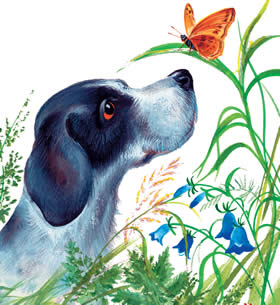 М. Пришвин Разговор птиц и зверей
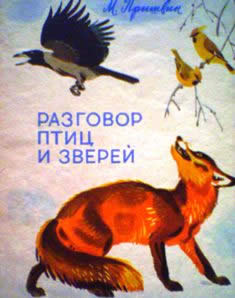 В какое время года происходят события в рассказе?
Осень
Лето
Весна
зима
Кто такой егерь?
1) доктор
2) лесник
3) шофёр
4) слесарь
5) лесоруб
Чего боится лисица?
Охотников
Птиц
Красных флагов
Цветных летночек
Сколькло суток может просидеть лисица не выходя за флаги?
1)  1 
  2) 2
  3) 3
  4) месяц
Каким органом могут читать звери?
Глазами
Ухом 
Носом
лапами